Promoting Resilience In Adults
Discovery Primary Full Service School
9 September 2017
     Bev Feldman
What is your dream for yourself and your loved ones?
OR      Flourish, thrive, be happy…?
To cope, survive, struggle…?
Wellbeing is…Dodge, Daly, Huyton, Sanders, 2012
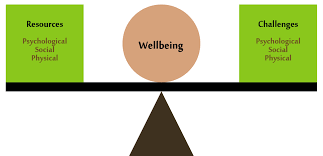 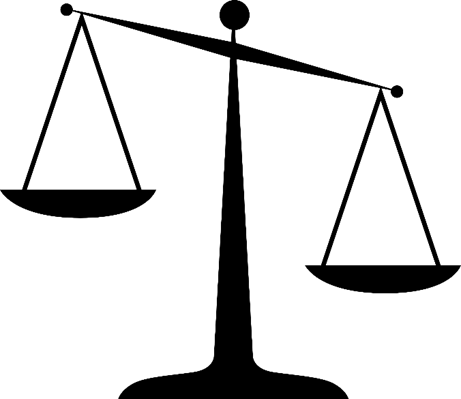 People with a stronger sense of wellbeing are likely to have higher resilience in the face of adversity, challenges or setbacks
Resilience is the process of adapting well in the face of adversity, trauma, tragedy, threats, or even significant sources of stress — such as family and relationship problems, serious health problems, or workplace and financial stressors. It means “bouncing back” from difficult experiences.
Resilience is the balance between…
Risk factors
Protective factors
Relationship difficulties (abuse, domestic violence, poor communication, infidelity…)
Substance abuse
Unemployment
Financial difficulties
Traumatic experiences
Social isolation
…
Supportive relationships /network (partner, family, friends…)
Strong sense of self efficacy
Self-awareness, self-regulation, self-control, self-discipline…
Skills, strengths, resources, supports or coping strategies
Information and knowledge
…
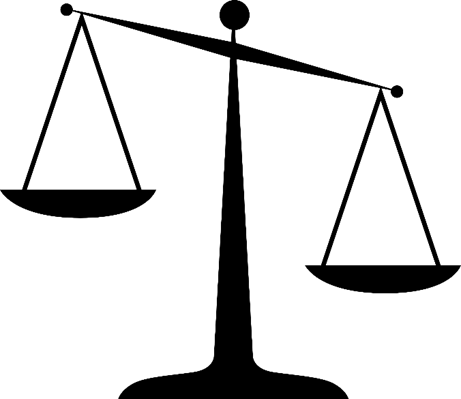 Activity
Resilience
Fragility
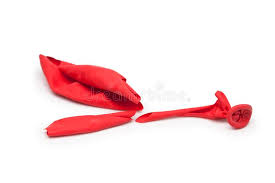 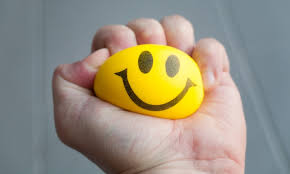 Personal exercise
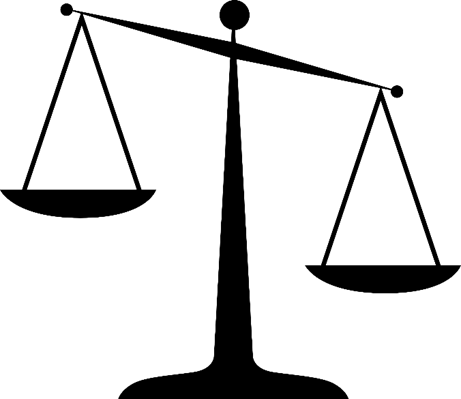 Some important concepts
Locus of control – the extent of power you believe you have over your life. 

 Internal - you believe in your ability to influence events in your life, events that affect you. you would be more likely to improve your situation.

External - you would be inclined to blame external or outside forces for events and their outcomes. You would be more likely to view yourself as a victim of circumstance; unable to have the life you want.

Circle of Concern – things you worry about but cannot influence or do anything about.

Circle of Influence – things you worry about, but which you can influence or do something about
Circle of Concern
Circle of Influence
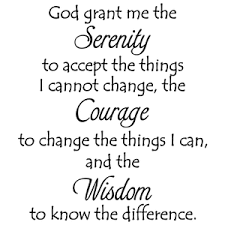 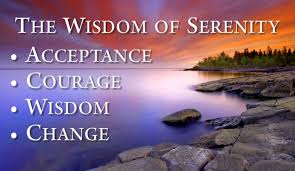 Can resilience be developed (improved / built) ?
We’re born with innate resilience
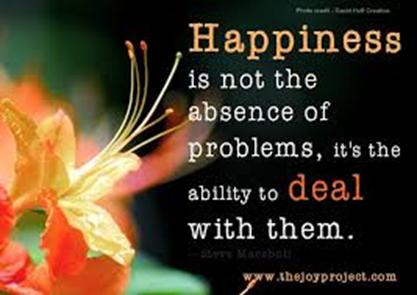 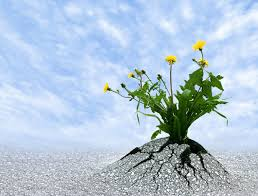 PERMA +Seligman, M. 2013
P – Positive emotions (which speak to hedonic feelings of happiness such as amusement, hope, joy, interest, love, compassion, gratitude and pride);
E – Engagement (that refers to feeling connected to activities or organisations e.g. being interested, engaged with or absorbed in something);  
R – Relationships (positive relationships refer to feeling cared about and supported, and being integrated with others socially); 
M – Meaning (feeling that one is connected to something meaningful and that life is valuable /purposeful);
A – Accomplishment (refers to progress towards goals, feeling capable and experiencing a sense of achievement). 
+    OPTIMISM      NUTRITION      PHYSICAL ACTVITY       SLEEP
The following are just a few of the techniques you could focus on in order to foster your own resilience.
Find a Sense of Purpose in Your Life. ...

Build Positive Beliefs in Your Abilities. ...

Develop a Strong Social Network. ...

Embrace Change. ...

Be Optimistic. ...

Nurture Yourself. ...

Develop Your Problem-Solving Skills. ...

Establish Goals.
Parent/caregiver resilience
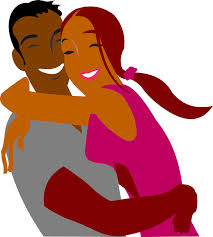 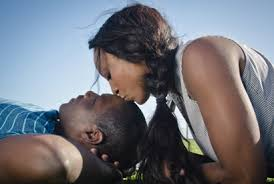 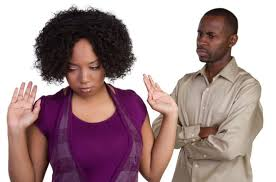 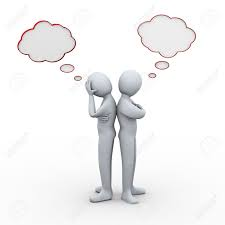 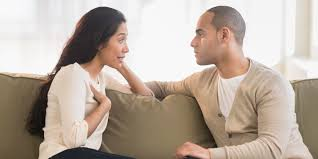 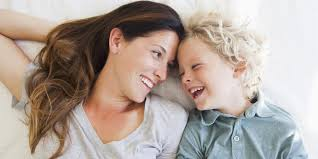 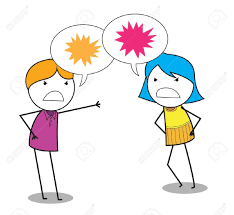 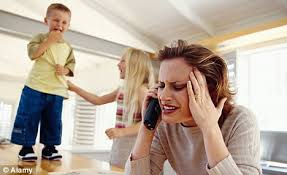 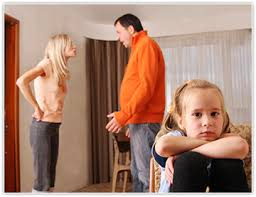 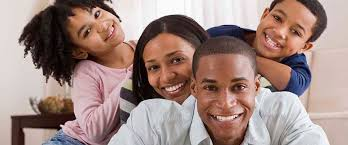 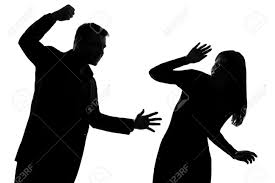 7 habits of resilient parents/caregivers
They don’t play the blame game.
 
2. They can find humour in tough situations.
 
3. They ask for help when they need it. 

4. They’re not afraid to be vulnerable.

5. They don’t expect their partners to read their minds.

6. They’re committed to solving problems, not ignoring them. 

7. They have a genuine desire to move forward.
Tune into each other’s Love LanguagesGary Chapman
Words of affirmation

    Physical touch

    Quality time

    Acts of service

    Gifts
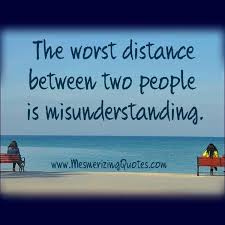 Active constructive communication is key
Positive communication is related to increases in positive mood, which strengthens our relationships and increases well-being on a daily basis (Gable et. al., 2004).
Thank you
Take care and… 
           
                BE THE BALL
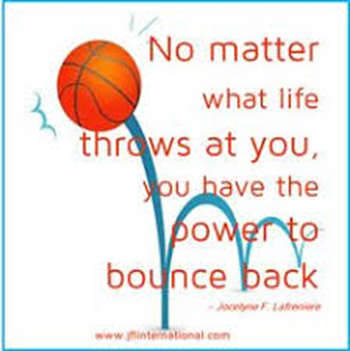 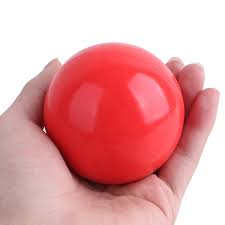 References
Dodge, R., Daly, A., Huyton, J., & Sanders, L. 2012. The challenge of defining wellbeing. International Journal of Wellbeing, 2(3):222-235. doi:10.5502/ijw.v2i3.4b.
Seligman, M. 2013. Authentic Happiness. Using the New positive psychology to Realize Your Potential for Lasting Fulfillment. Nicholas Brealey publishing. London
Gable, Shelly L., et al. 2004. "What do you do when things go right? The intrapersonal and interpersonal benefits of sharing positive events." Journal of personality and social psychology 87.2 (2004): 228.
Chapman, G. The Five Love Languages -http://www.fivelovelanguages.com/learn.html. Retrieved 5 September 2017.
Kelsey Borresson, Huffpost. 7 habits of resilient couples. http://www.huffingtonpost.com/author/kelsey-borresen